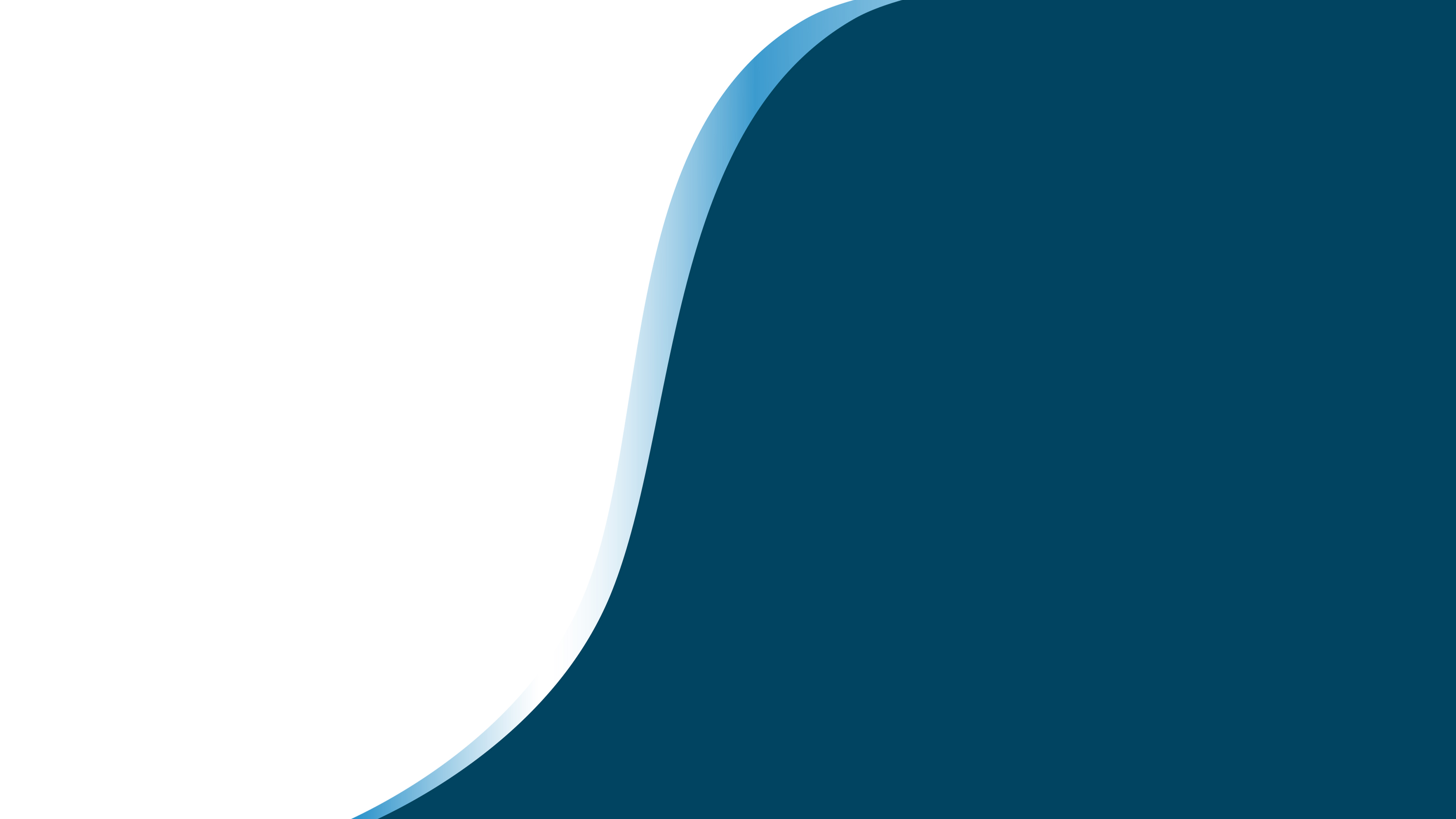 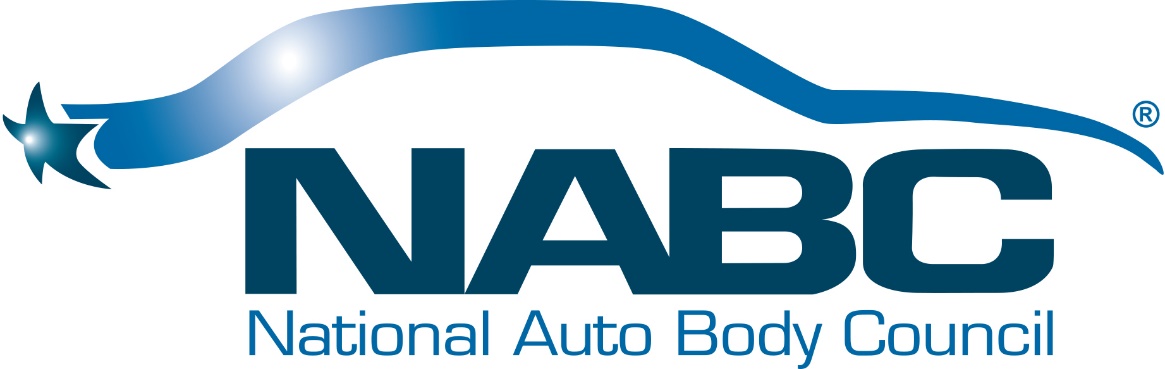 2020 Palm Springs Board Meeting
Awards Committee Presentation
Committee Chairs: 
Marie Peevy, Debbie Teter, Kevin Creegan
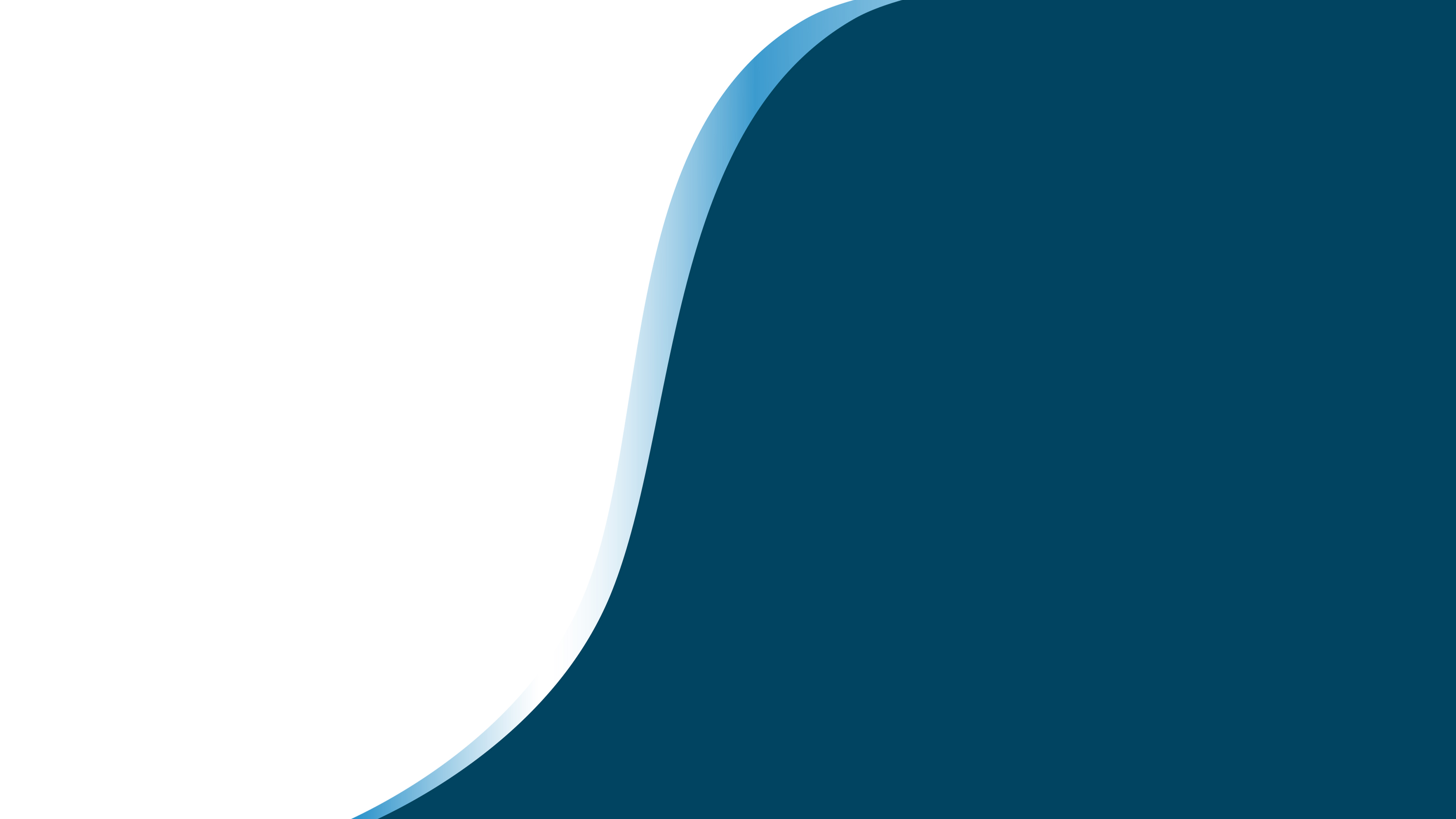 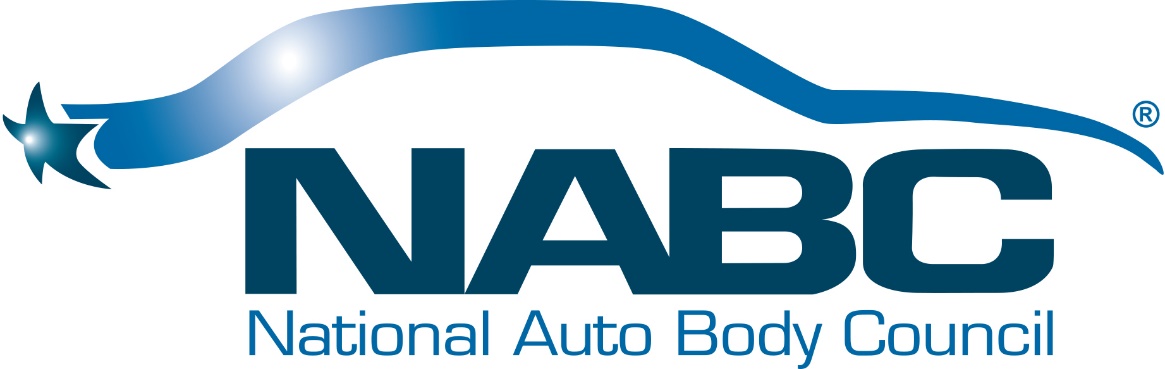 Committee Mission: To formally recognize leadership and commitment in the Collision Repair Industry through use of the NABC™ Awards program
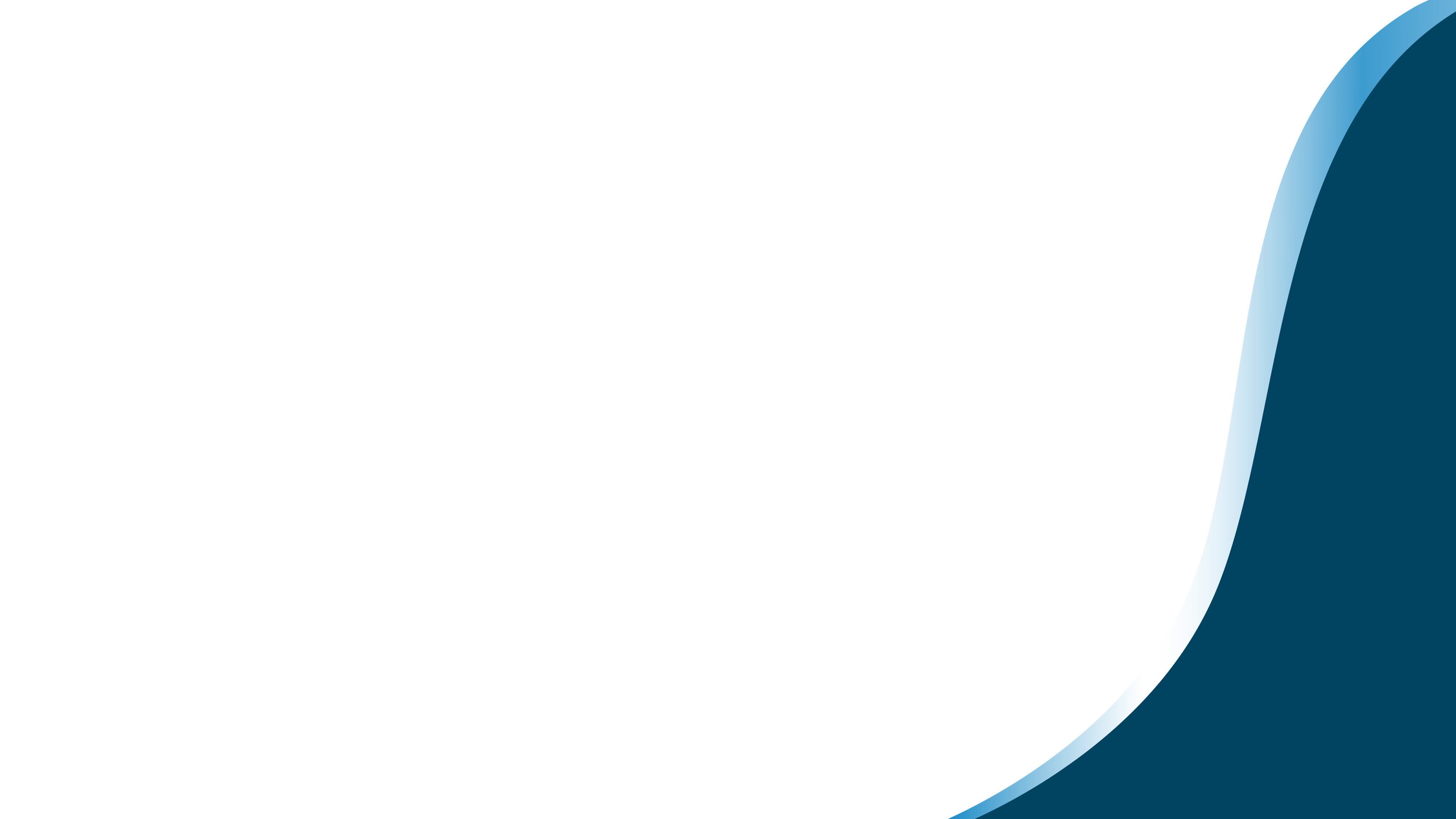 2020 Goals:
To recognize outstanding members of the Collision Industry that embrace the ideals of the NABC™ mission

2020 Priorities:
Increase awareness and entry submission
Rejuvenate awards program
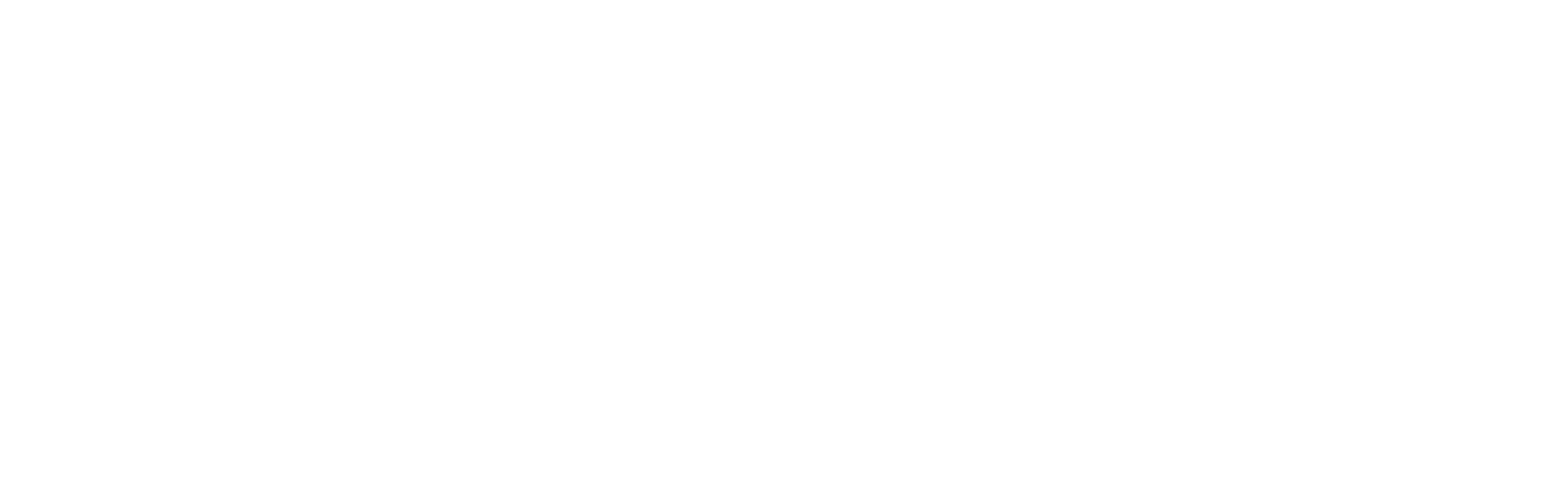 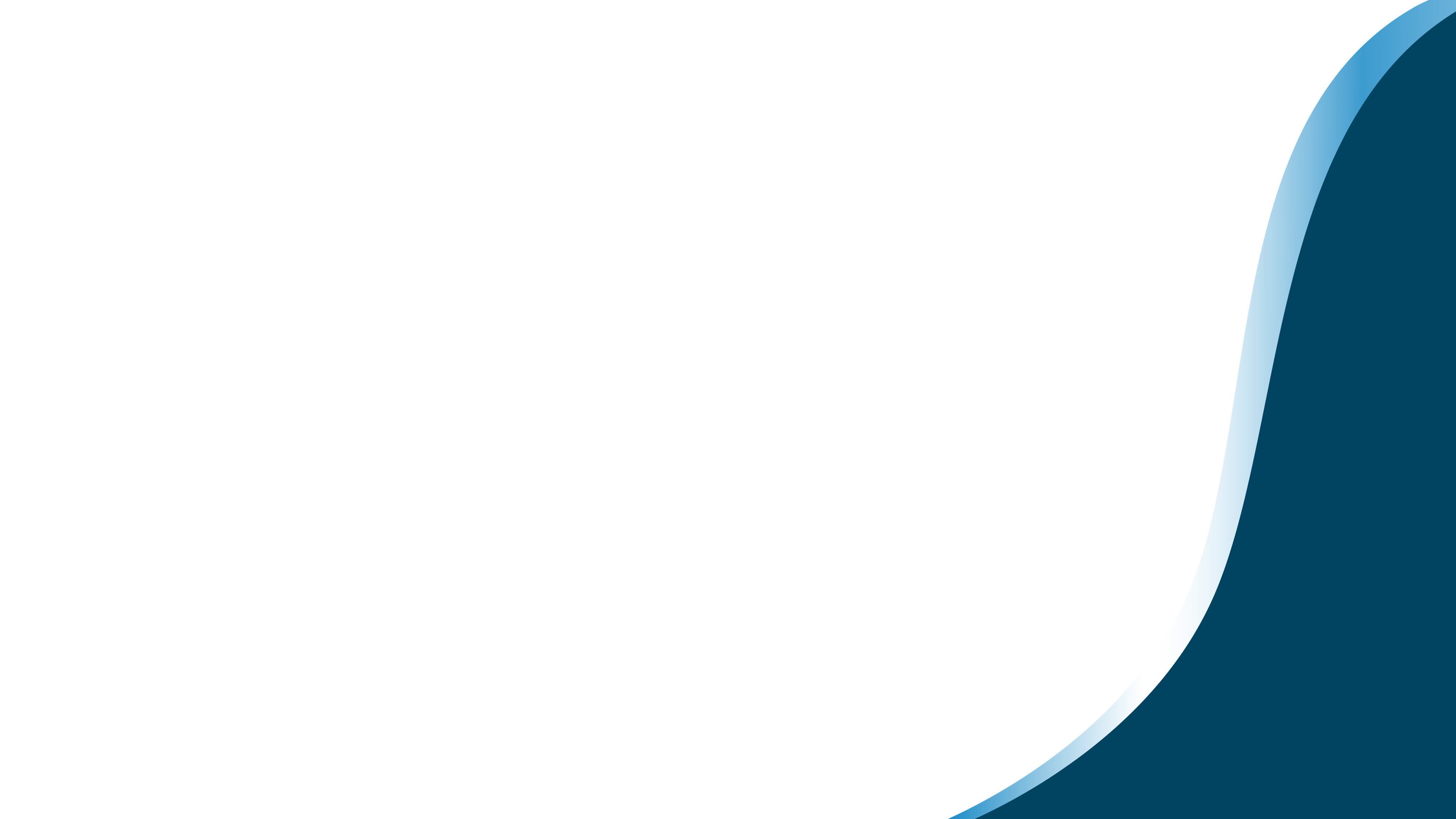 Tier I:
To redefine and enhance the awards program to bring more value to membership
Tier II:
Improve marketing strategies – Improved effort
Make the page more exciting –
Images celebrating past winners
Videos
Targeted campaigns to reach shop owners through social, email channels while engaging associations, MSOs, and MLOs
Tier III
Improve our engagement with SALSA – Funnel campaign, target audience
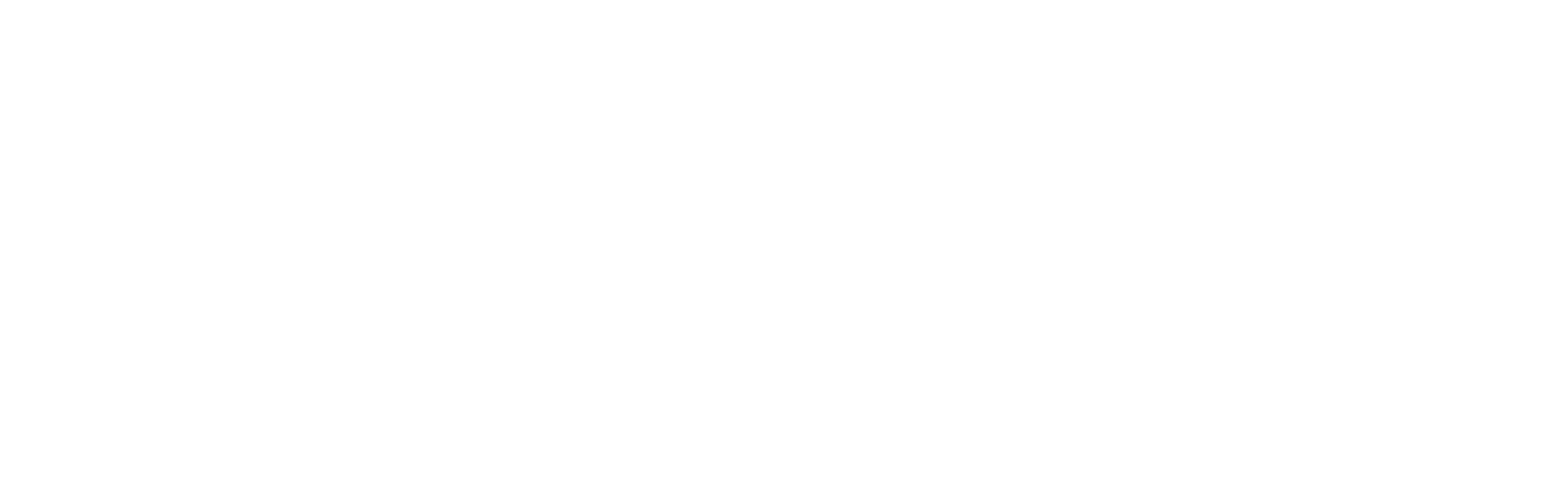 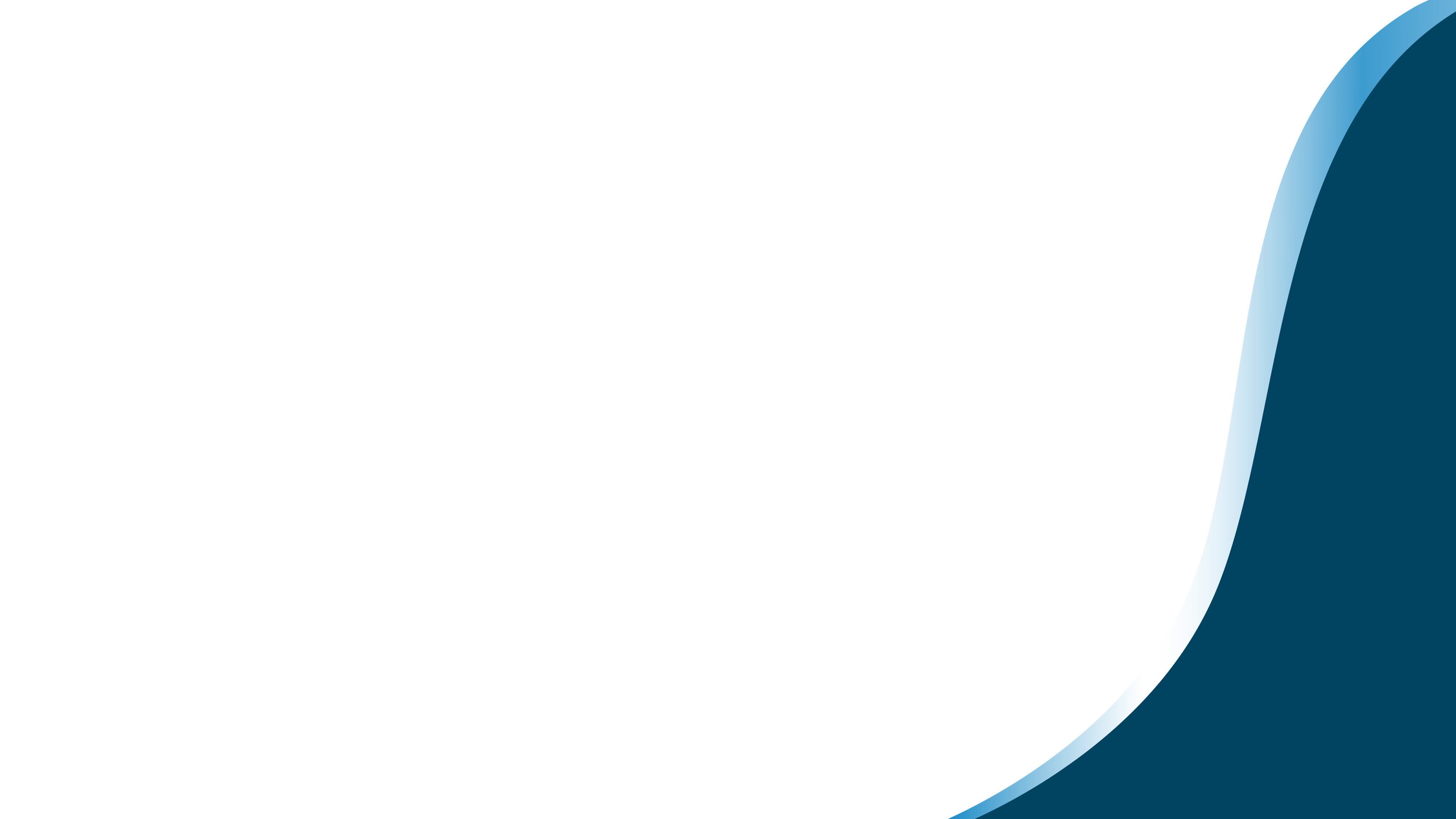 Greatest Need: 
An awards program that engages all facets of the collision industry, and our membership

Greatest Challenge:
Building Awareness

Tools Needed:  
Video of Award recipient testimonial
Infomercial on awards themselves  
Instructional infographic on ease of award submittal
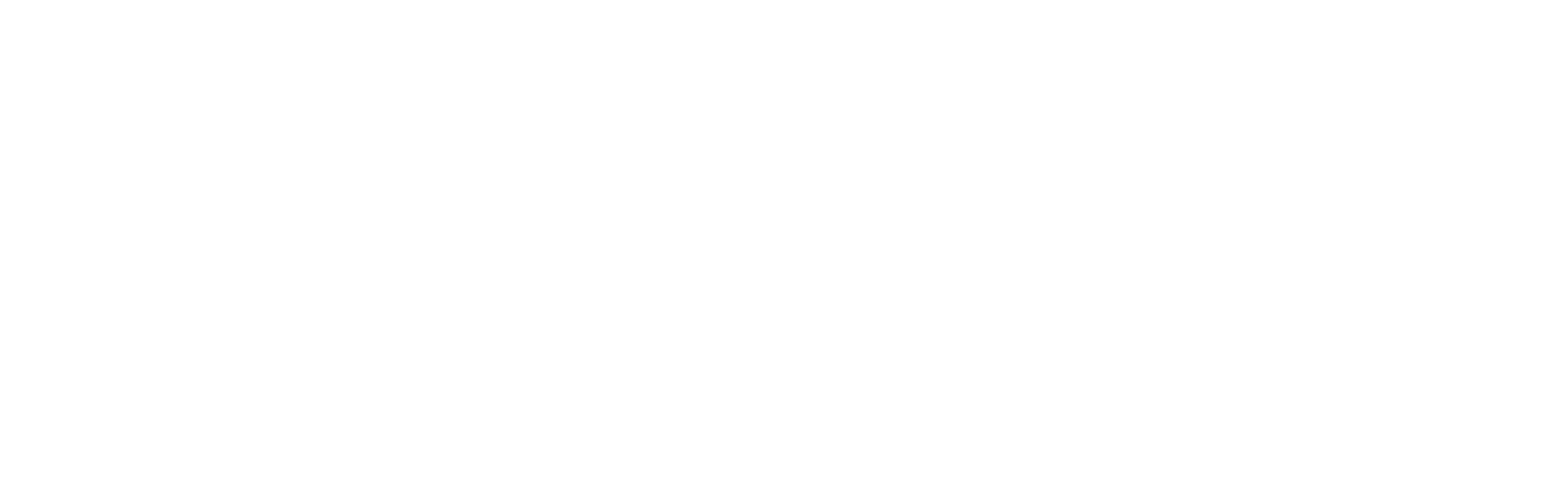 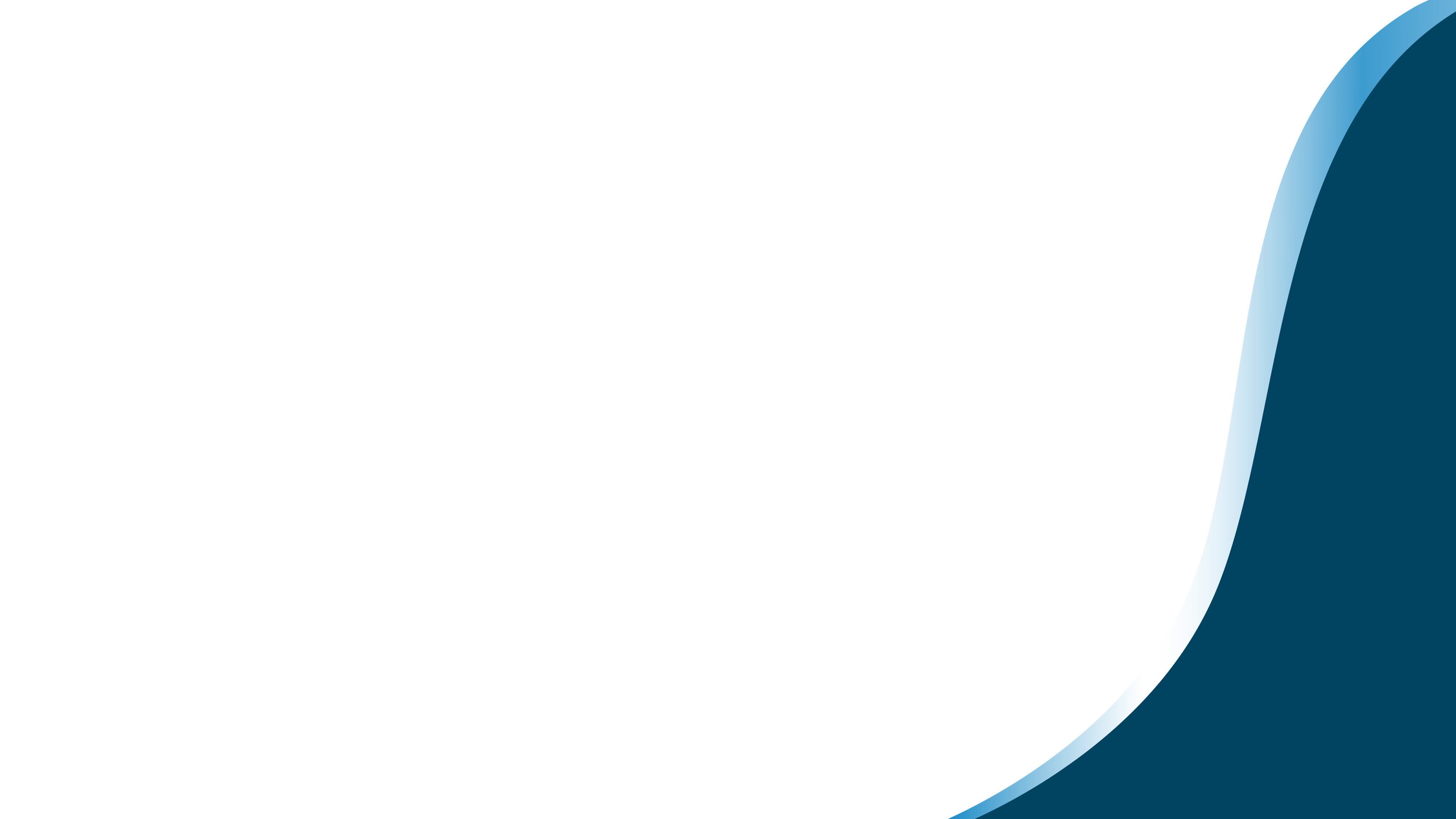 NABC ™ AWARDS – 2020
Three Awards – Tentatively called the “Changing and Saving Lives Awards”

Recognizes the Repairer for their support of NABC™ programs and other community efforts.  This can be a shop or individual

Recognize organizations, either NABC ™ Member Company or Non-Member company that supports the mission of NABC ™.  Example: The company that has donated the most vehicles for NABC Recycled Rides®

Award for an individual in our industry that has gone above and beyond to change lives for either an individual or group. Examples:  This might be someone that has gone to heroic efforts to save a life or the not as obvious heroism of someone who has fostered a family of  children to keep them together. 

*The committee would like to define this further in break out groups
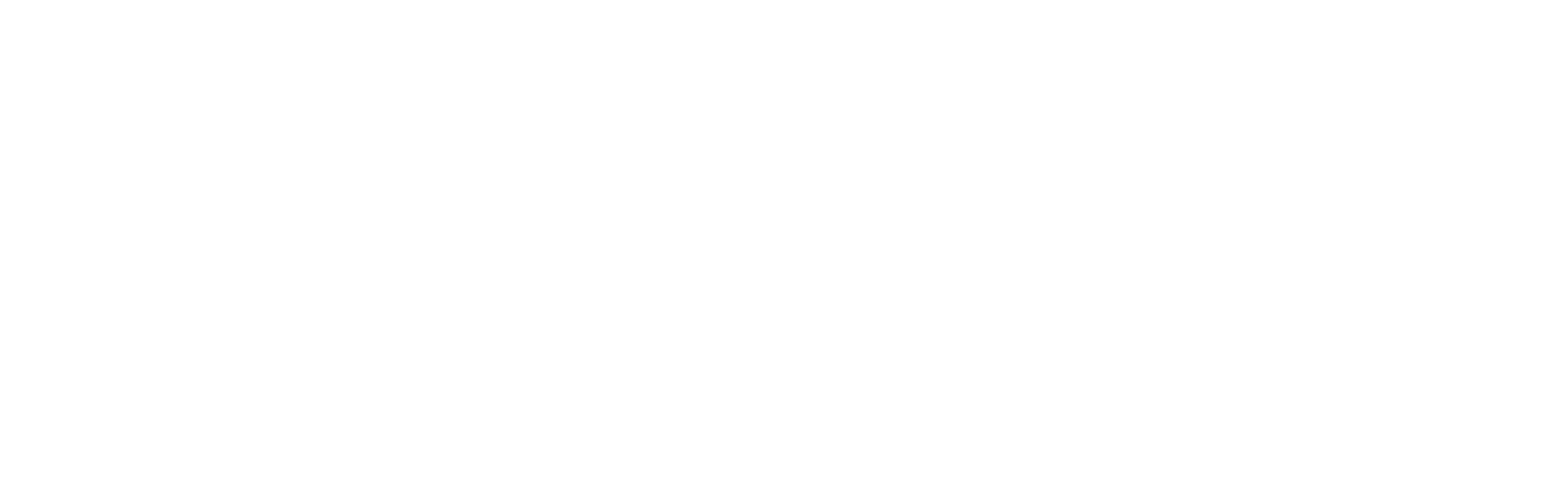 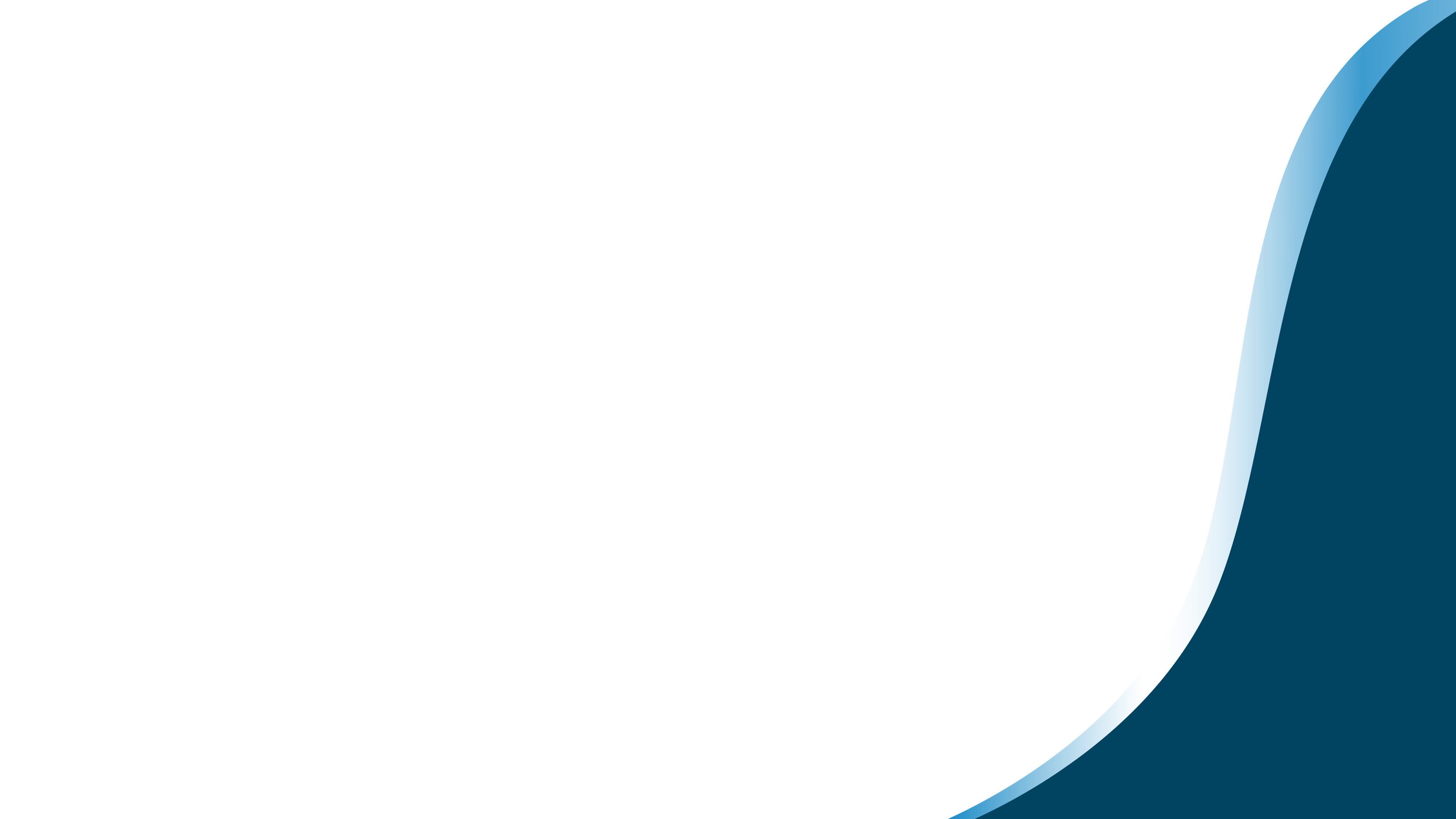 Budget:

2019 Budget- $1,000
2019 Spend – $750

2020 Budget (Proposed)- $2,000
Videos
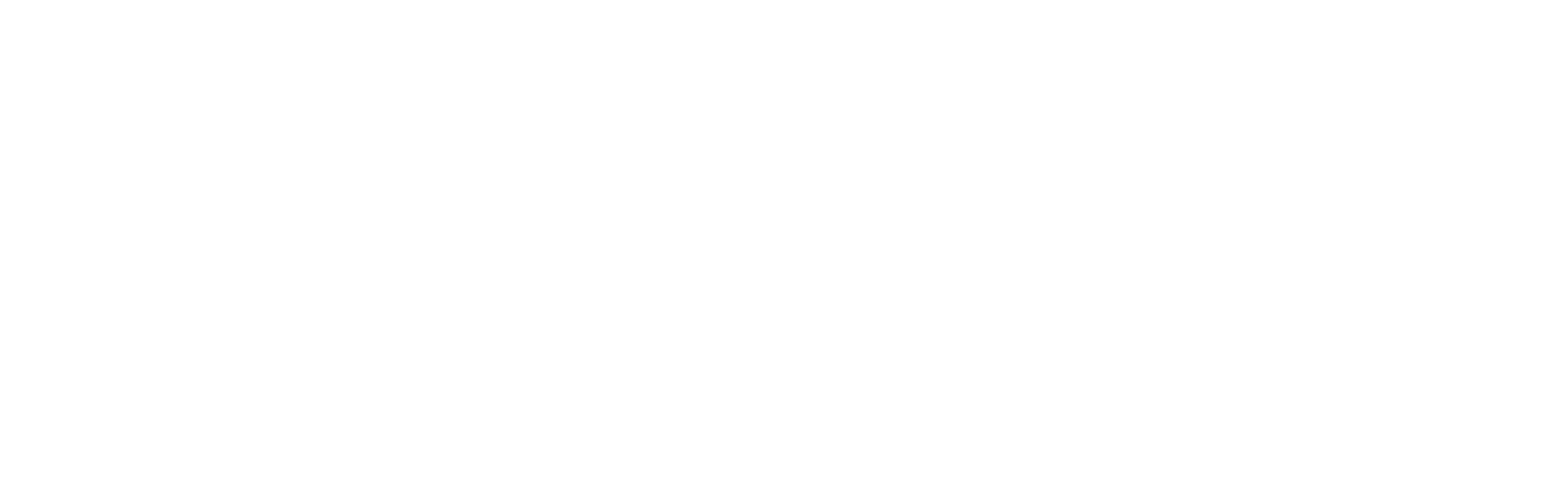